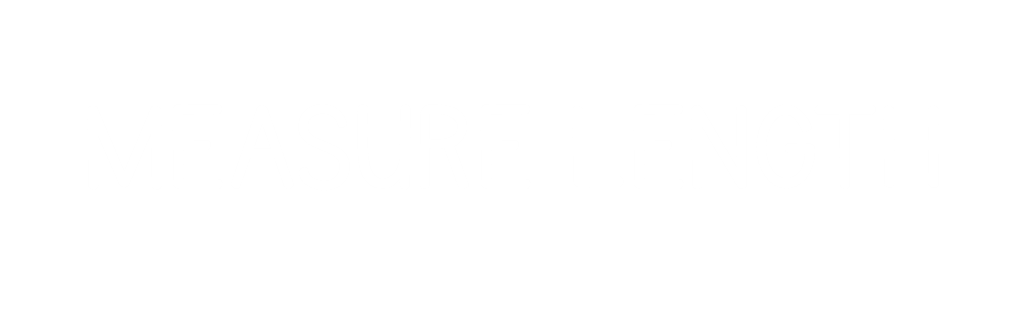 1) How many fingers?


2) How many eyes?



3) Which number is thirty?  13     30

4) Can you describe these two using the words taller and shorter?
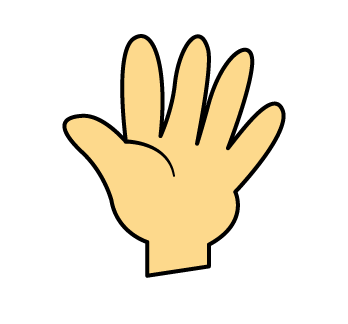 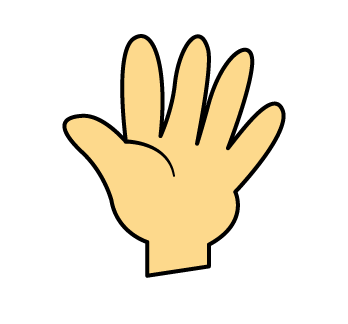 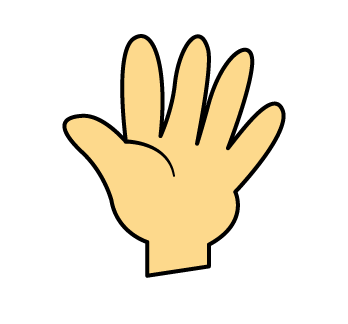 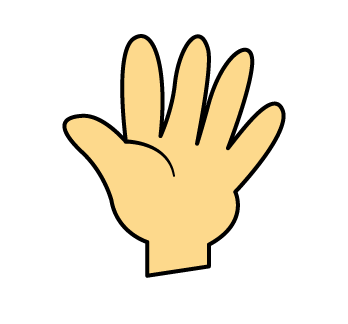 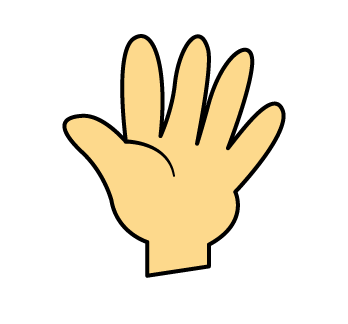 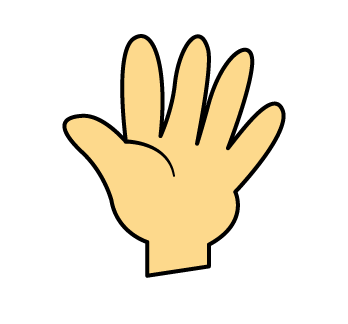 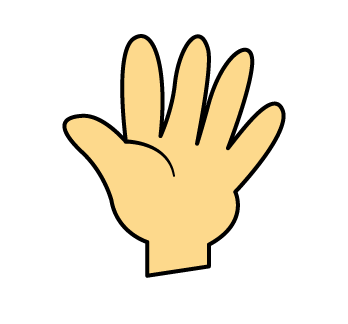 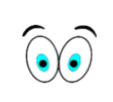 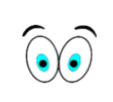 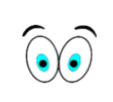 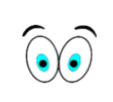 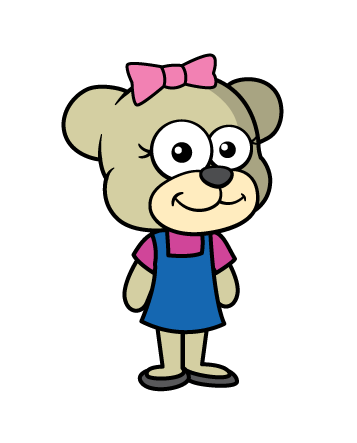 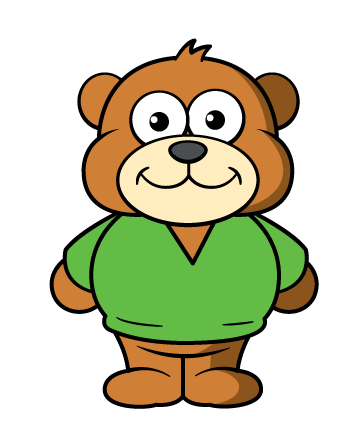 1) How many fingers?


2) How many eyes?



3) Which number is thirty?  13     30

4) Can you describe these two using the words taller and shorter?
35
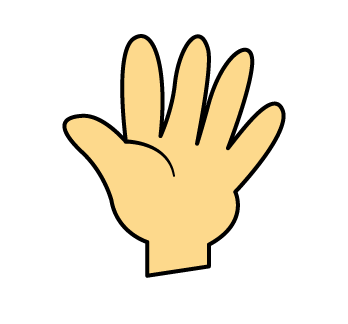 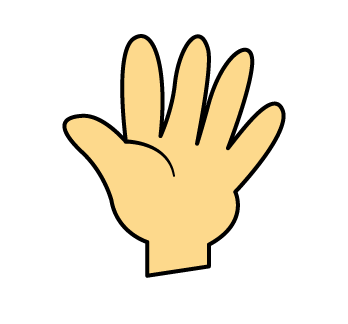 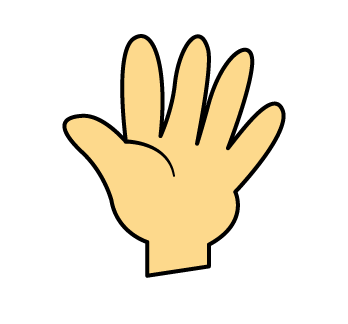 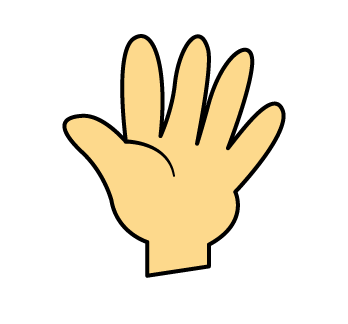 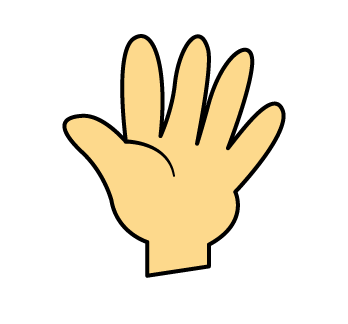 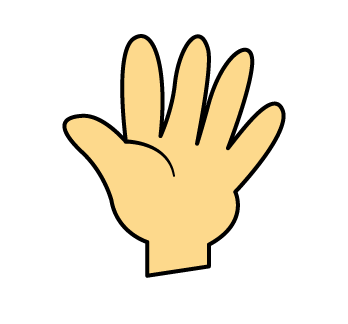 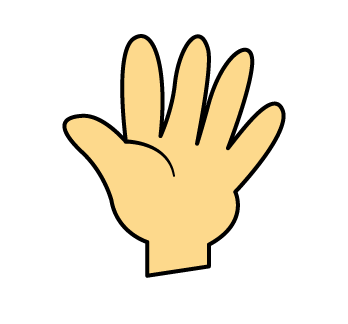 8
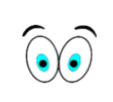 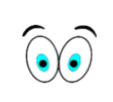 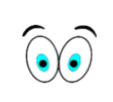 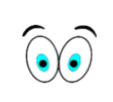 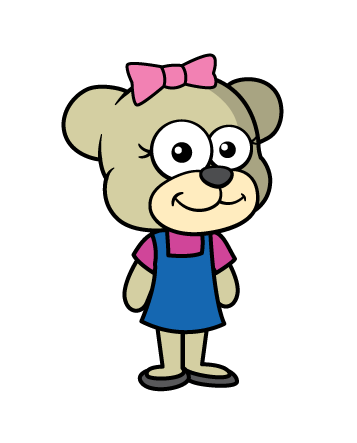 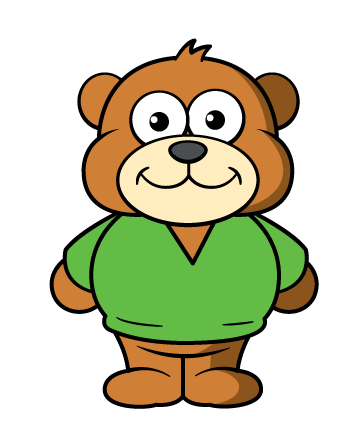 Let’s measure!
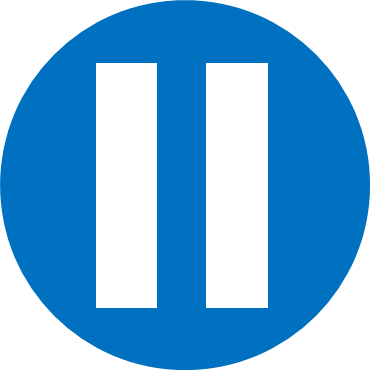 Have a think
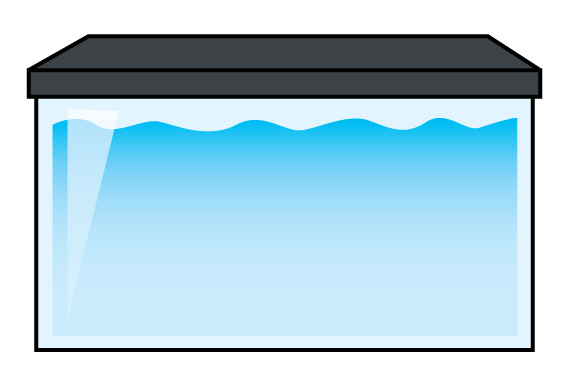 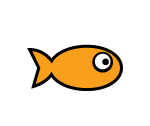 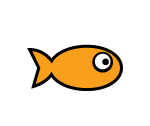 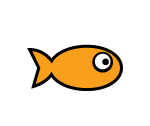 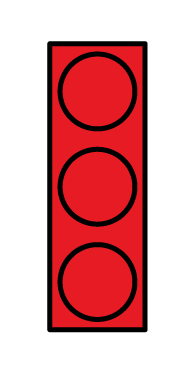 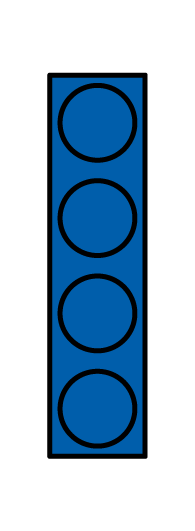 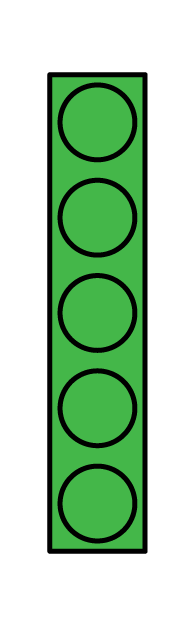 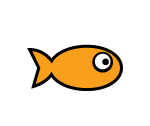 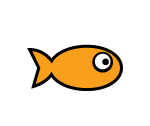 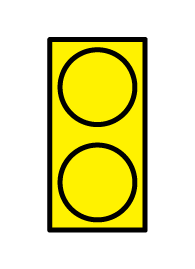 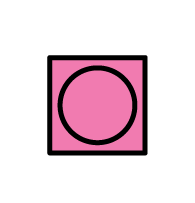 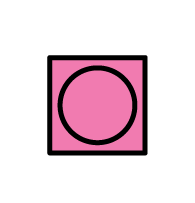 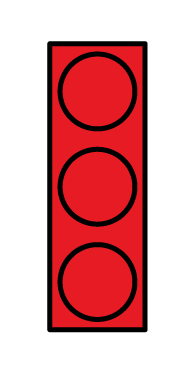 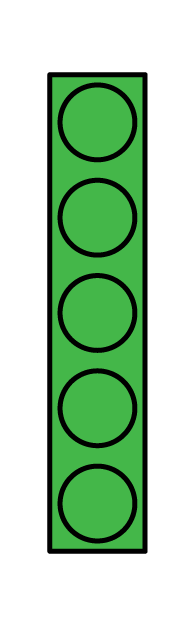 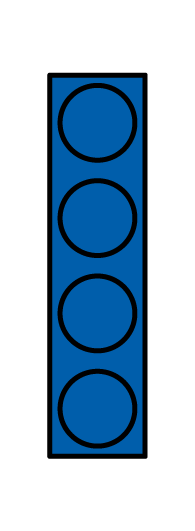 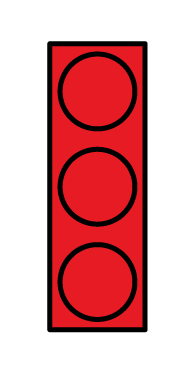 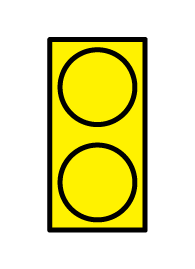 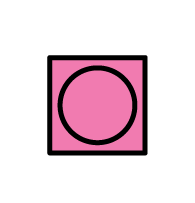 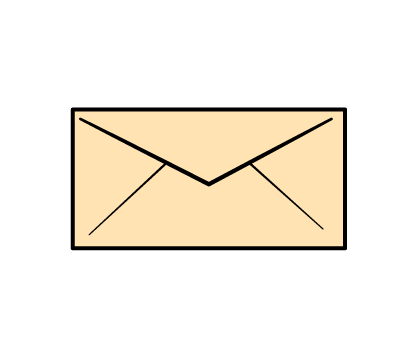 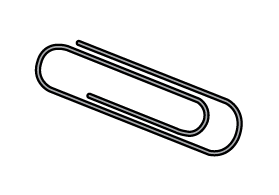 How many        long are these?
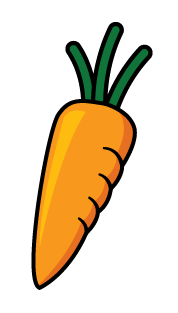 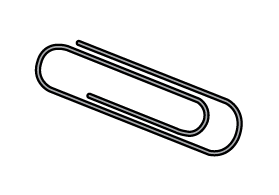 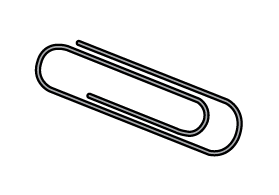 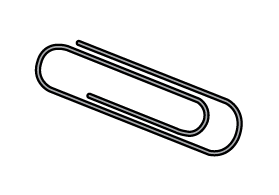 3
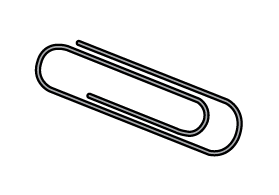 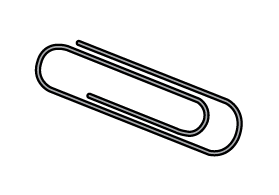 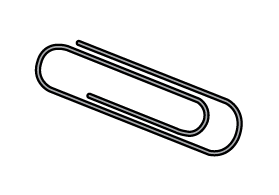 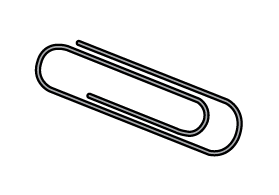 4
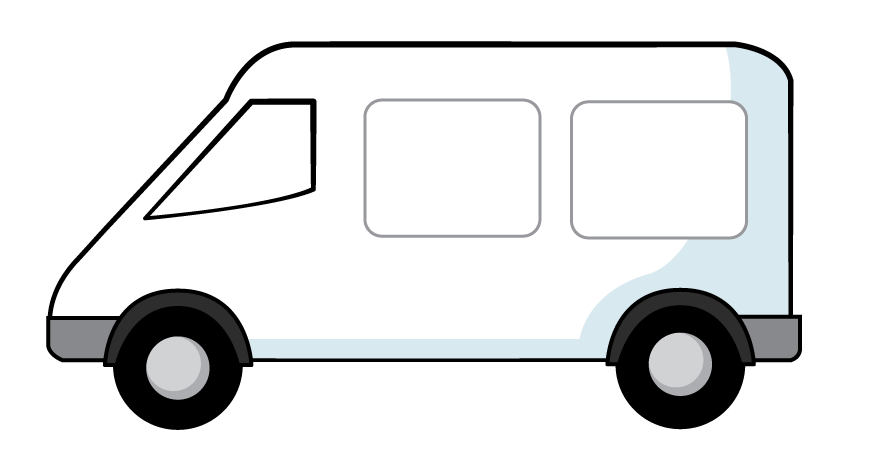 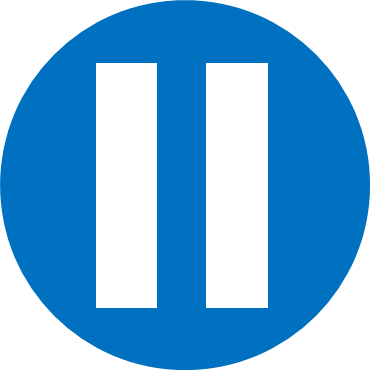 Have a think
2
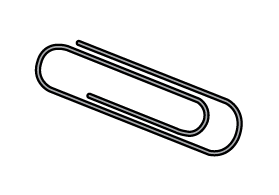 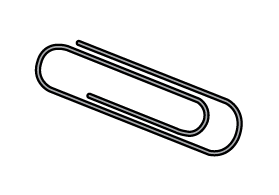 Have a go at question 1 on the worksheet
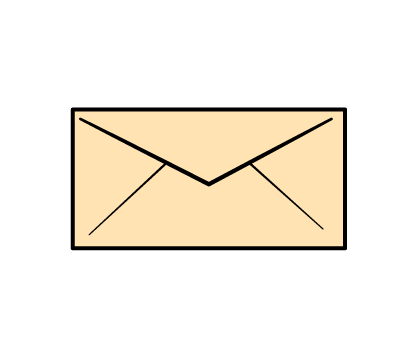 What is the length of the        ?
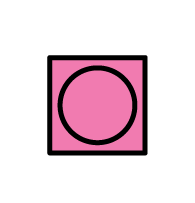 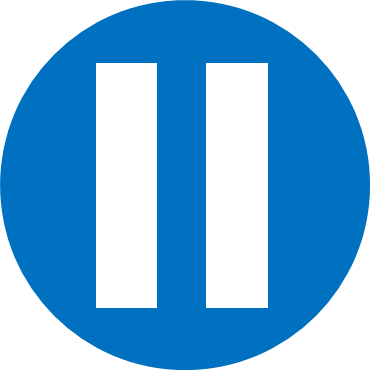 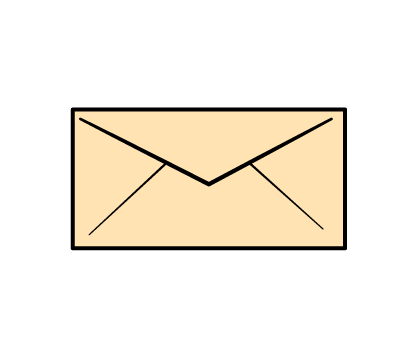 6
Have a think
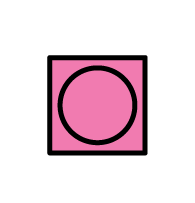 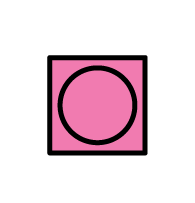 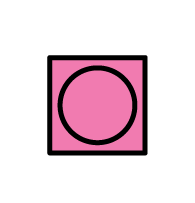 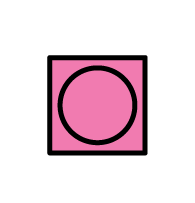 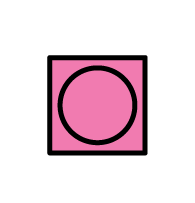 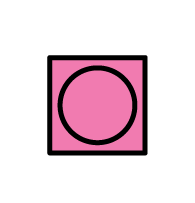 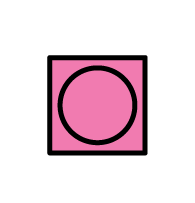 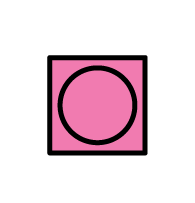 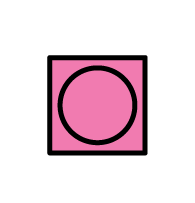 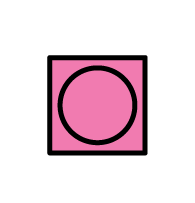 I think it is 6
I think it is 7
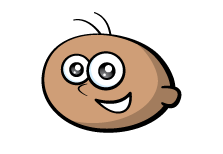 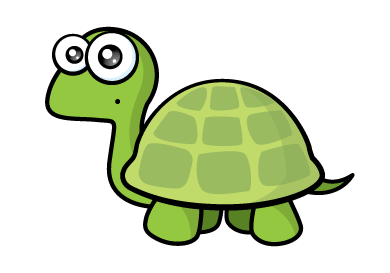 Who is correct?
Have a go at question 2 on the worksheet
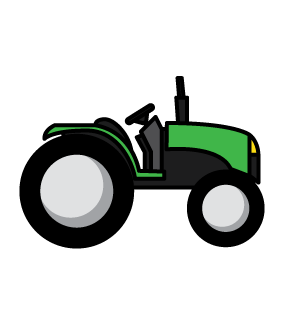 What is the length of the         ?
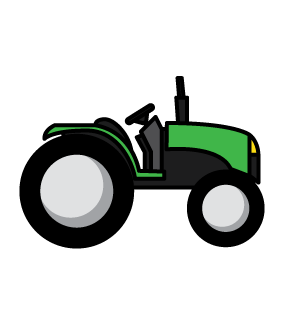 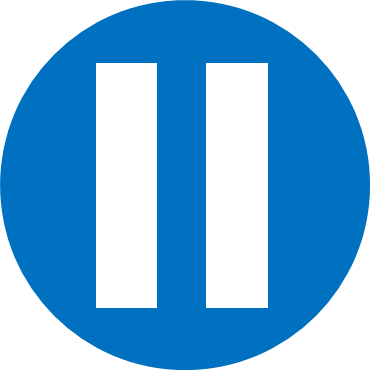 Have a think
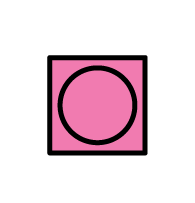 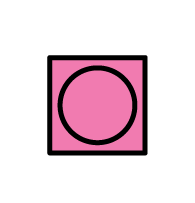 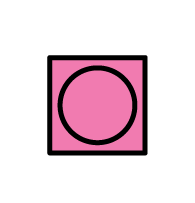 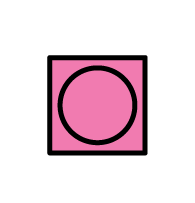 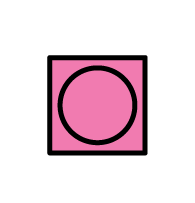 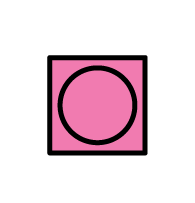 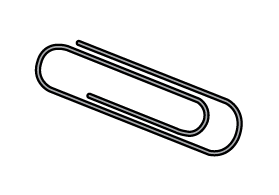 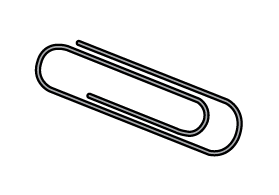 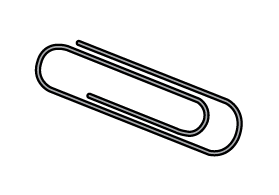 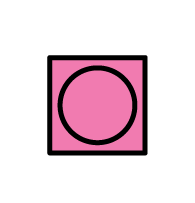 I think it is 6
I think it is 3
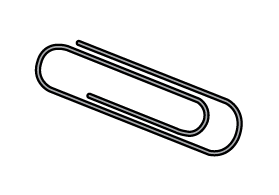 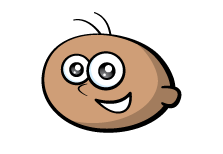 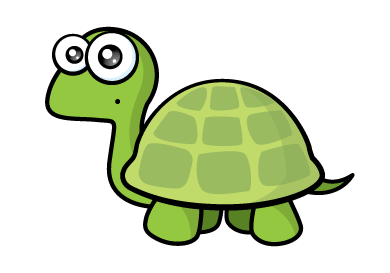 Who is correct?
Which is longer?
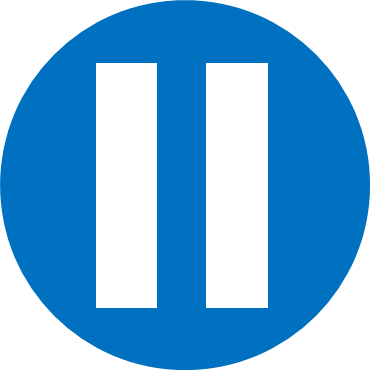 Have a think
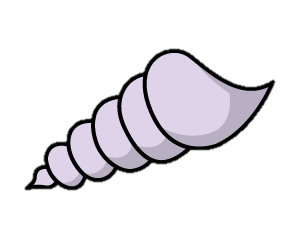 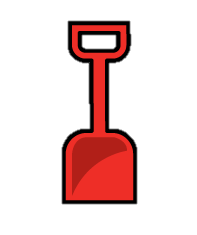 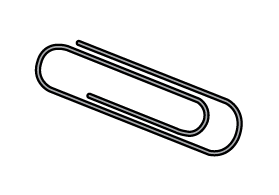 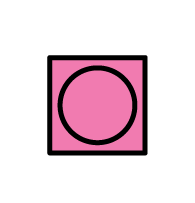 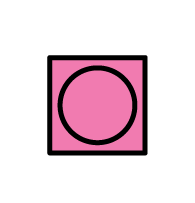 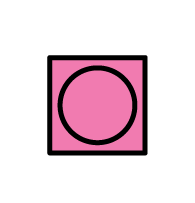 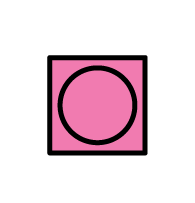 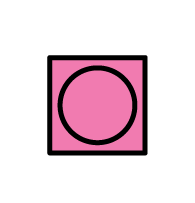 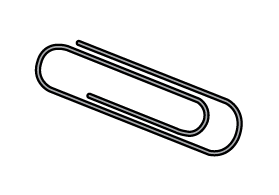 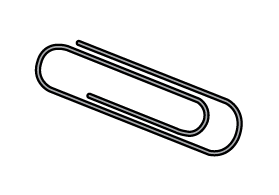 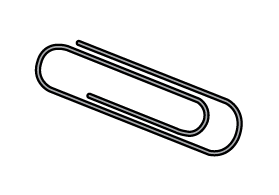 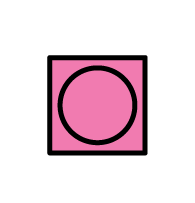 This is 5
That means it is longer!
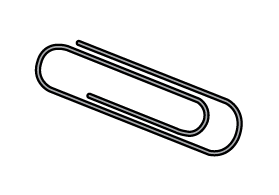 The shell is 4
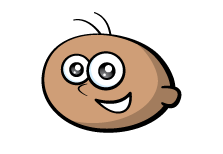 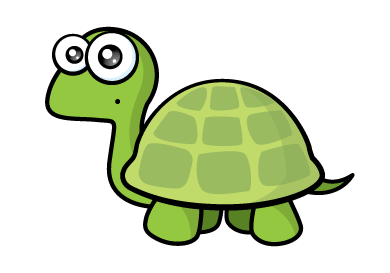 Do you agree?
Have a go at questions 3 and 4 on the worksheet